第９回UB研究会 平成22年6月19日 於いて日大駿河台講堂
新生児黄疸におけるUnbound Bilirubin の測定意義　教育講演　１
新生児黄疸研究とUBアナライザー開発の経緯
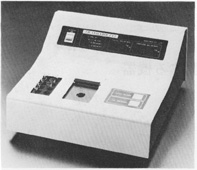 神戸大学名誉教授　中村　肇
第1回UB研究会　於いて　神戸ポートピアホテル　1990.11．
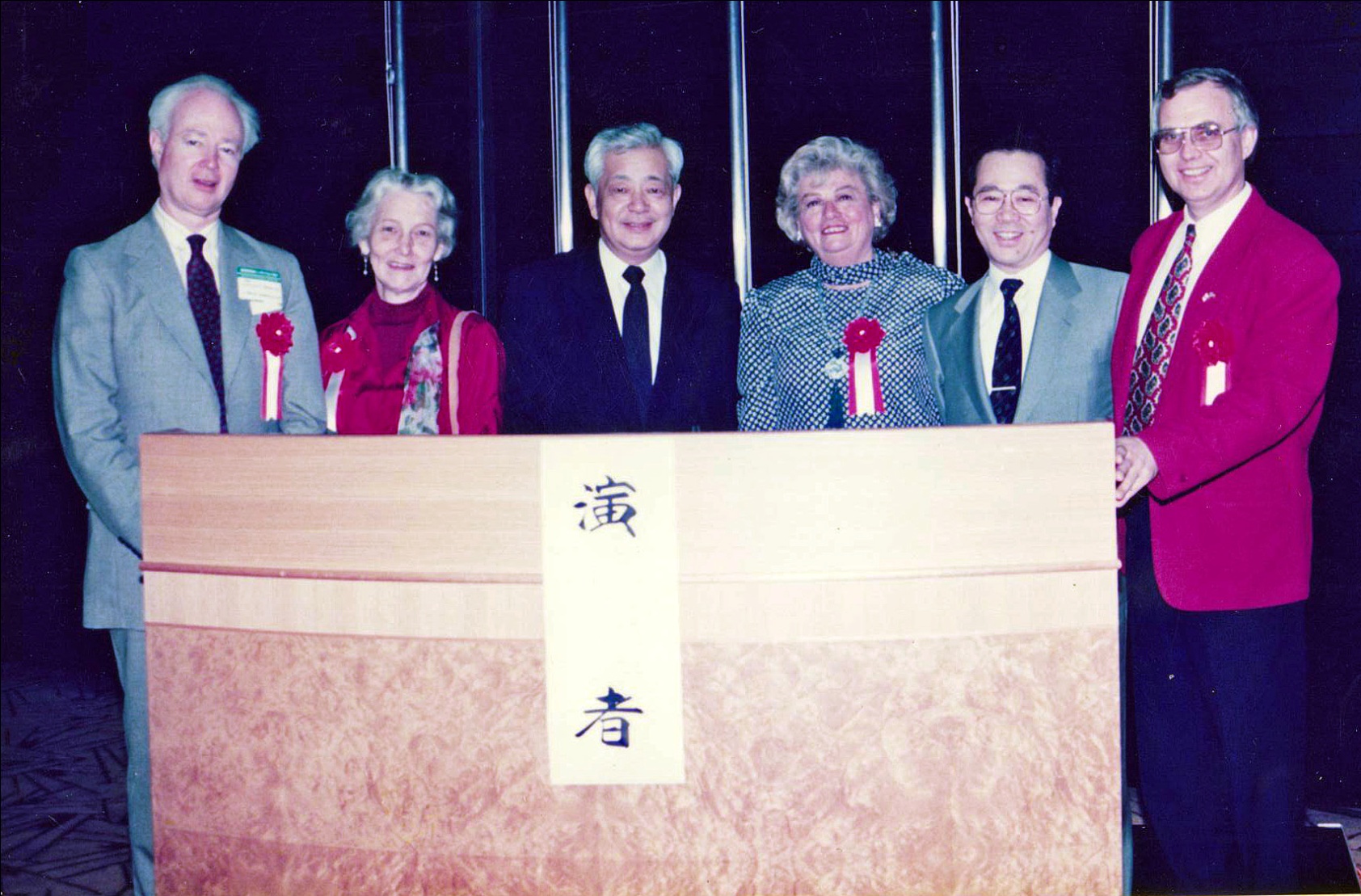 UBアナライザー開発当時といま
1985年のデータからみると、
経済成長率	3.5%～6.3%
出生数	143万人
極低出生体重児の出生数	6,000人
超低出生体重児の出生数	1,500人
新生児死亡率	3.4
極低出生体重児の死亡率　　　	12%
超低出生体重児の死亡率　　　	41%
UBアナライザー開発当時といま
1980年代には、核黄疸による脳障害は稀でない
交換輸血療法頻度	月２～３例程度
血液型不適合による重症黄疸	稀でない
敗血症	稀でない
光線療法	普及中
血清総ビリルビン測定	普及中
経皮的ビリルビン測定　	研究段階
血清UB測定	研究段階
Bilirubin binding test のさまざま
1966	Porter	Dye binding method (HBABA) 
1970	Odell	Saturation index (Salicylate)
1970	Bratlid 	Bilirubin binding by RBC
1971	Chunga	SephadexG25 method
1974	Jacobsen	Peroxidase method
1977	Nakamura	GOD-POD method
1978	Hsia	Electron spin resonance
1981	Nakamura 	Automated GOD-POD method (UB Analyzer)
1982	Wells	Front-face fluorometry
1982	Brodersen	Selective trace ligands (MADDS)
2006	Ahlfors	Computer-directed Zone fluidics
GOD-POD法によるビリルビンの酸化
Bil
Alb
H2O2   +   Gluconate　　　　　　　　Glucose
POD
GOD
H2O
GOD　：　Glucose oxidase

POD　：　Peroxidase
X
X
Calculation of unbound bilirubin in the presence of peroxidase
Vo = ⊿B/⊿tst = K ・[peroxidase] st・ [B]
B
t1
→
t2
K: peroxidase rate constant

[peroxidase]st: used peroxidase conc.

[B]: initial bilirubin conc.
１００%
95%　 ↓  76%
Calcualte k by albumin-free bilirubin solution.
Fixed ⊿B as 0.2[B], then count ⊿tst  (seconds).
０%
ｔ
[B]  = 　1/ K  ・ ⊿B/⊿t 　・ 1/[peroxidase]
  
 [B]  = 　1/ K  ・ ⊿B/[B] ・ ⊿t/⊿tst 　・ [peroxidase]st /[peroxidase]

         ⊿B/[B]　＝　0.2, then

 [B]  = 　1/ K  ・ 0.2 ・ ⊿t/⊿tst 　・ [peroxidase]st /[peroxidase]
Oxidation of aqueous bilirubin in the presence of peroxidase
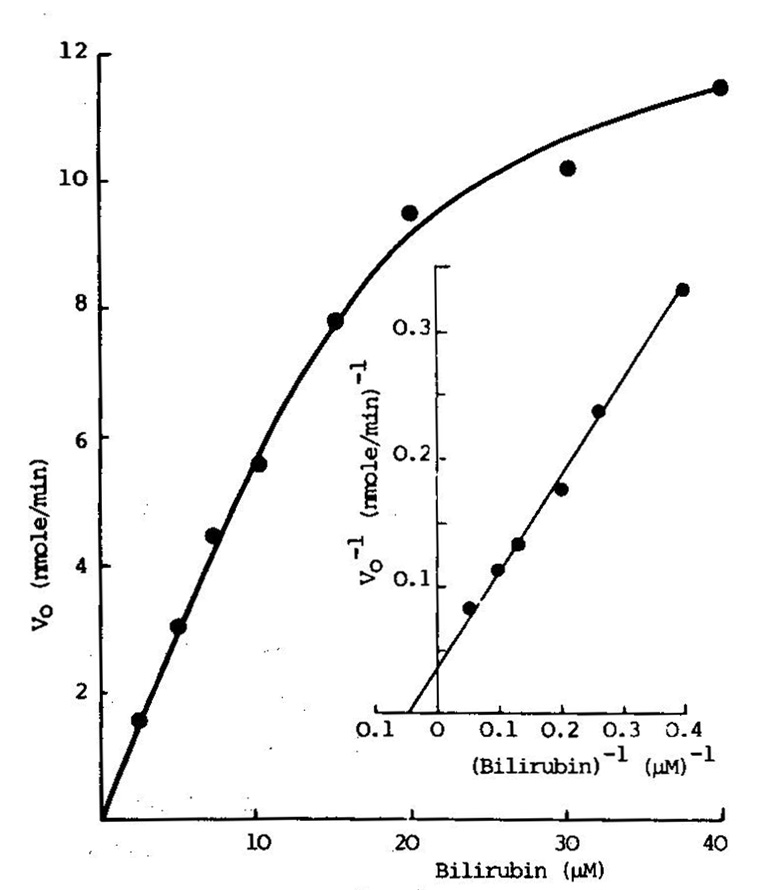 Vo
Bilirubin
Nakamura H and Lee Yokei: Clinica Chimica Acta, 1977
Law of mass action in bilirubin-albumin binding
[BA] : 結合した　biliribin　のモル濃度
[UB] : 遊離の　biliribin　のモル濃度
[A]   : 遊離のalbuminのモル濃度
Ka : Association constant
[BA]
[UB] ・ [A]
Ka =
[A]  = [TA] -  [BA] であるので、
[TA] : 総albumin濃度
[BA]
 [TA] -  [BA]
1
[UB] =
・
Ka
[BA]/[TA] 
1 -  [BA]/[TA]
1
[UB] =
・
Ka
[UB]は、[BA]/[TA] モル比により、規定される。
従って、モル比が1以下では、希釈による影響はない。
しかし、競合物質が大量に存在すると、影響される。
臍帯血を用いた Bilirubin Titration Curves
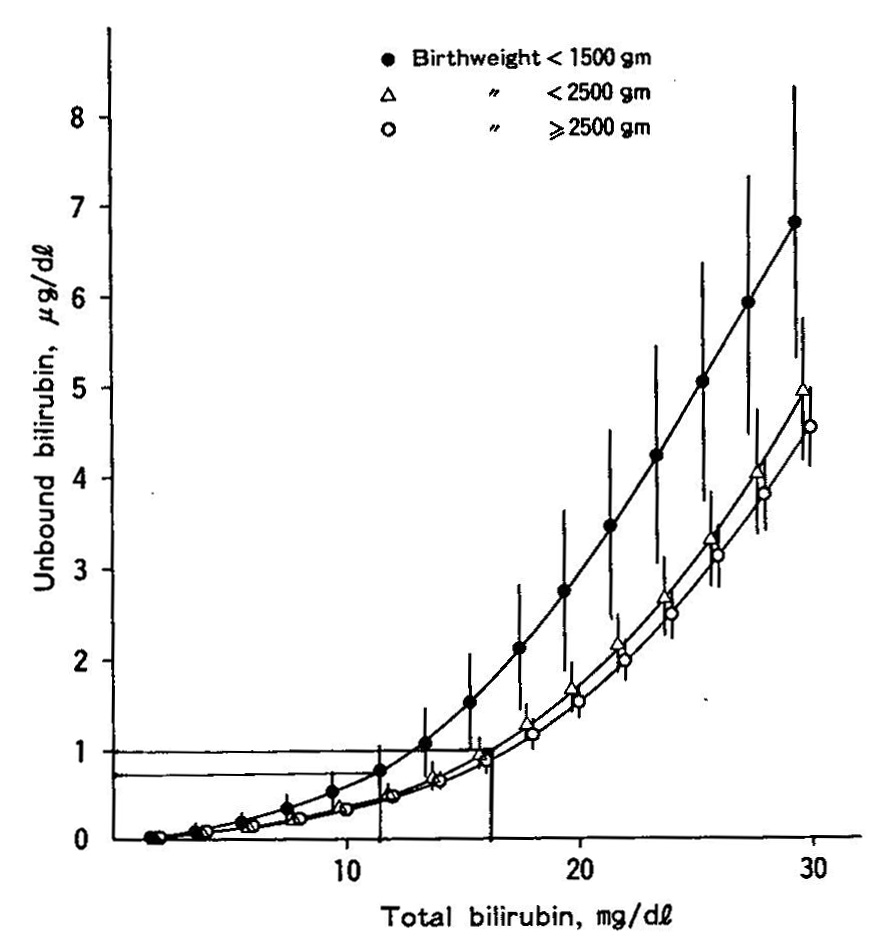 小児科臨床、1986
Scatchard plot of bilirubin-albumin binding
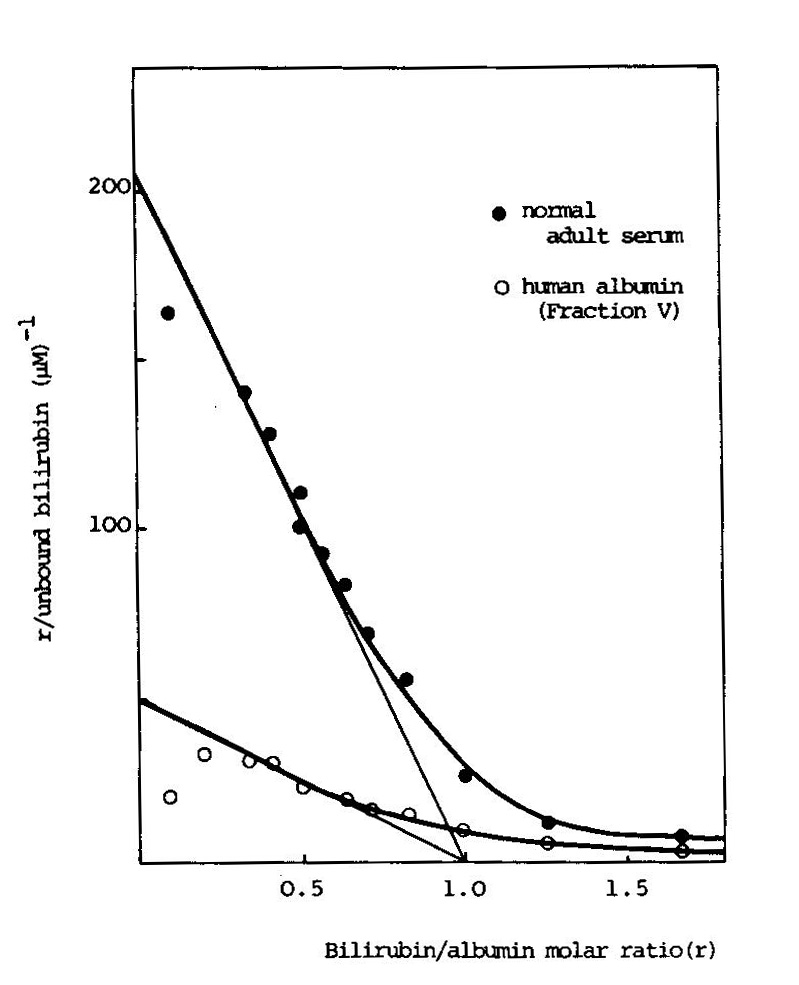 Nakamura H and Lee Y: Clinica Chimica Acta, 1977
Effects of hemolysis on the TB and UB levels by the addition of different conc. of hemolysate
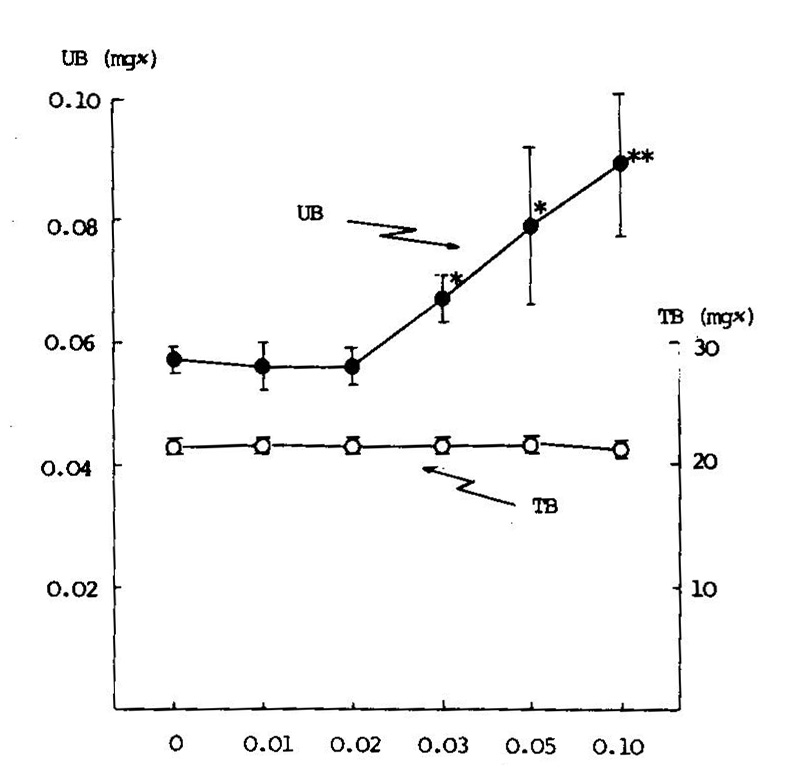 A575
Nakamura H and Lee Y: Clinica Chimica Acta, 1977
Sulfisoxazole投与後のBilirubin tritration Curveの変化
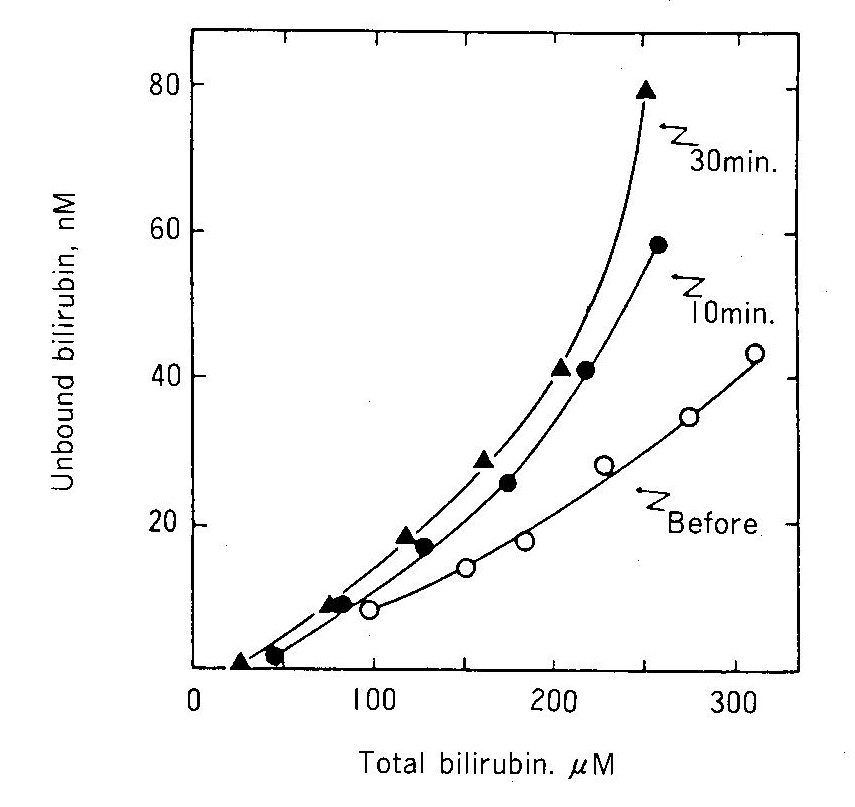 Gunn rat腹腔内に100mg・kg投与後30分、60分の血清を用いた実験
Shimabuku R: Acta Pediatr Jpn, 1983
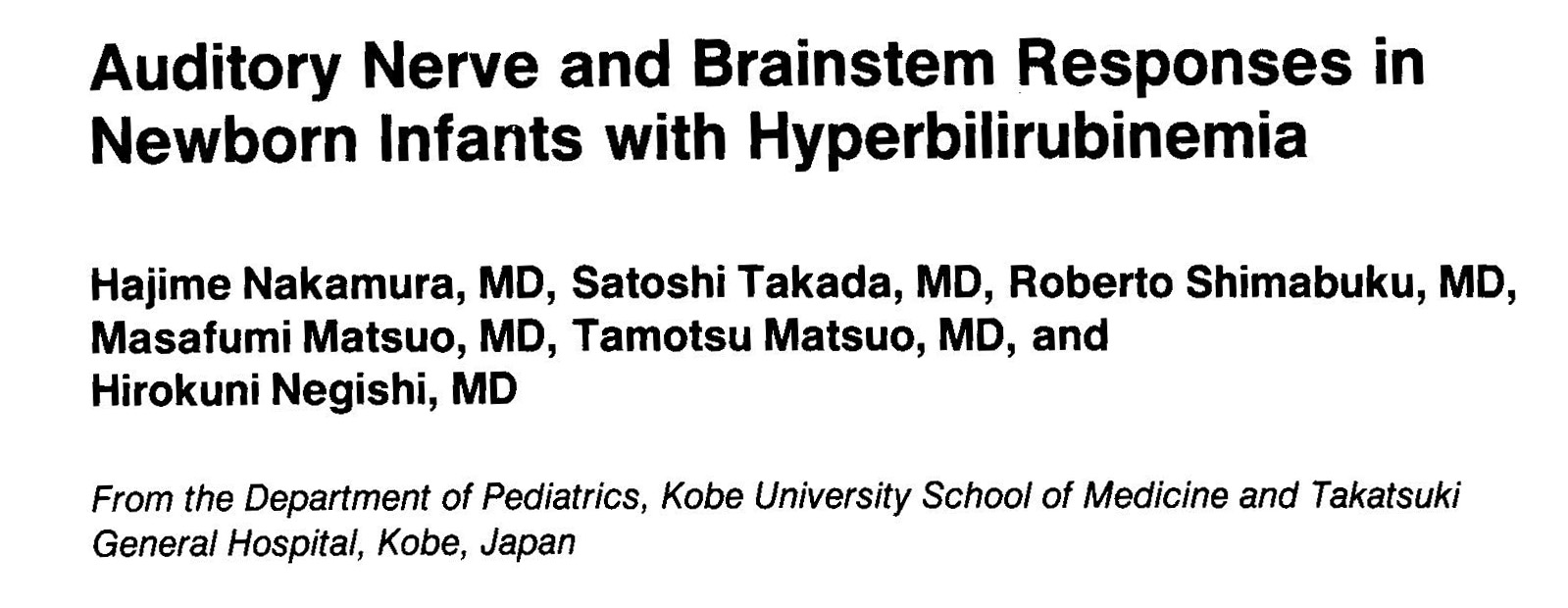 PEDIATRICS Vol. 75 No.4 April 1985
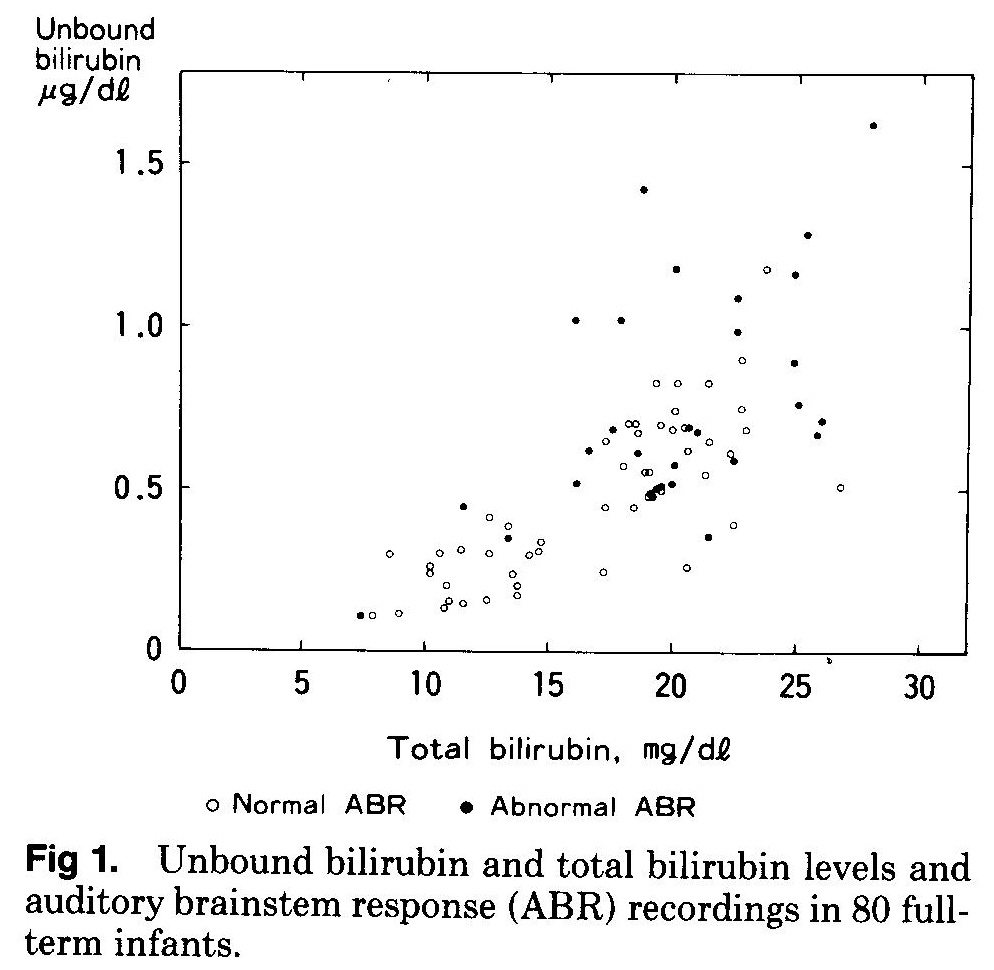 PEDIATRICS , 1985
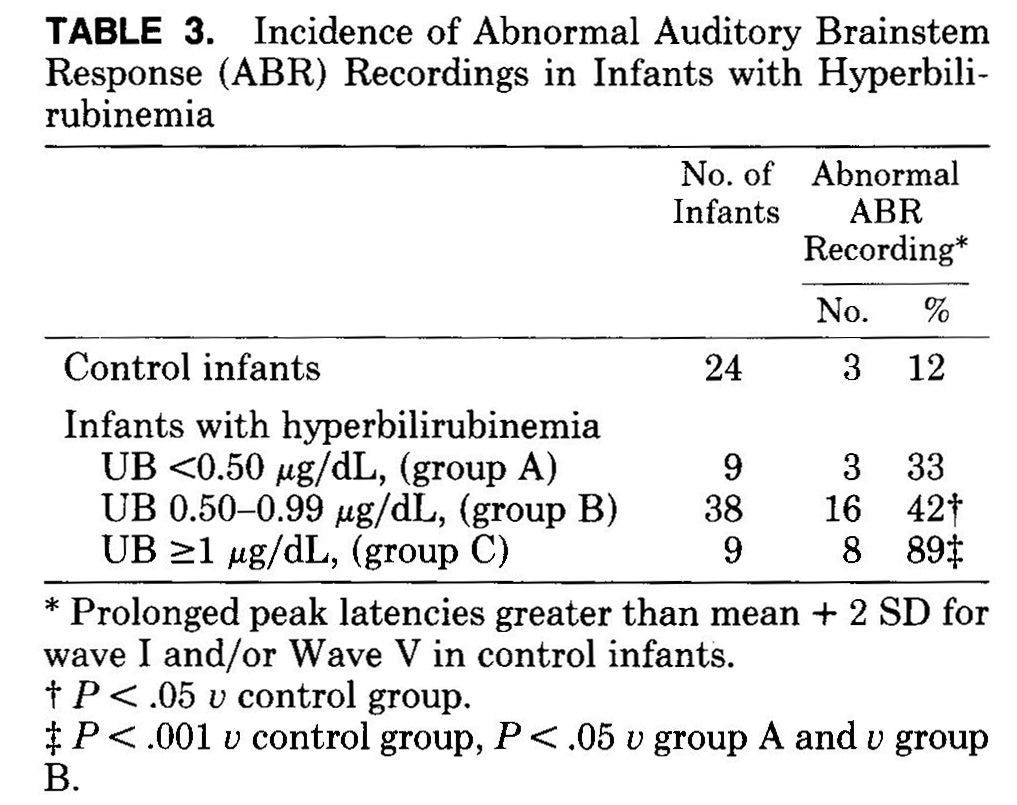 PEDIATRICS , 1985
ABR recording in infant treated with exchange transfusion
Male, Day 3, RhE incompatibilities
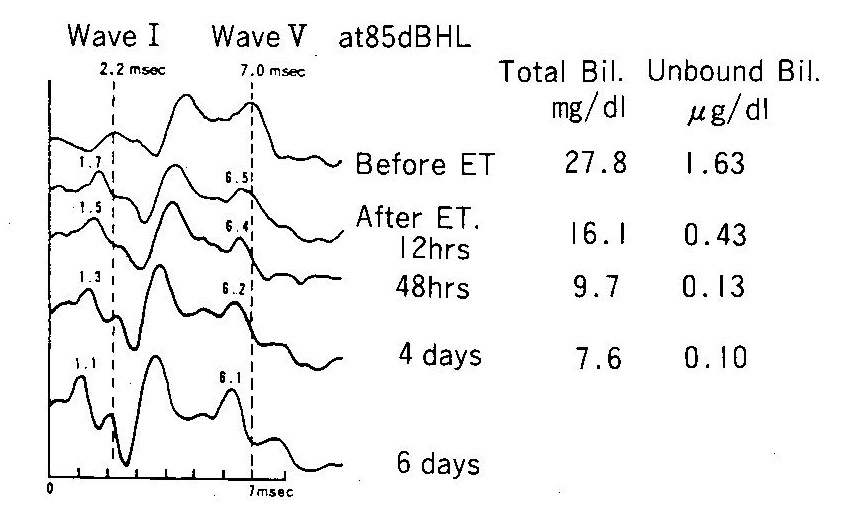 PEDIATRICS , 1985
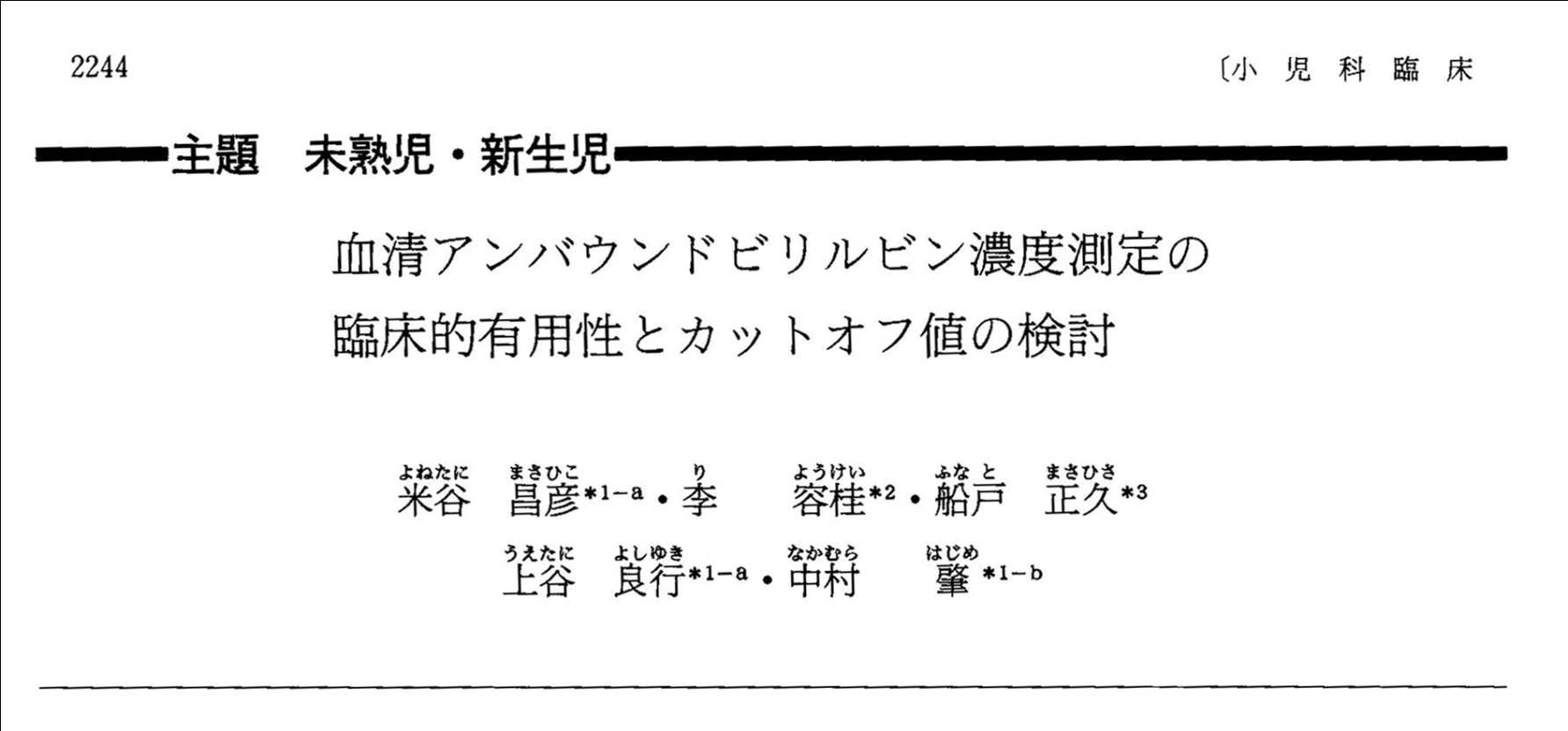 血清アンバウンドビリルビン濃度測定の臨床的有用性とカットオフ値の検討
対象：
国内3施設で、高ビ血症新生児270例。
ビリルビンによる中枢神経障害が強く疑われる症例（有病例）は、
BW＜1,500gで50例中5例、1,500g~2,500gで88例中7例、
2,500g以上では132例中7例。

まとめ：
血清UB値のカットオフ値をBW＜1,500gで0.8ug/dL,　1,500g以上では1.0ug/dLとしたときに、極めて高い正診率を得た。
TB値ではUB値よりも正診率が低かった。
小児科臨床　44:2244, 1991
光線療法・交換輸血の適応基準　　　1991.4.
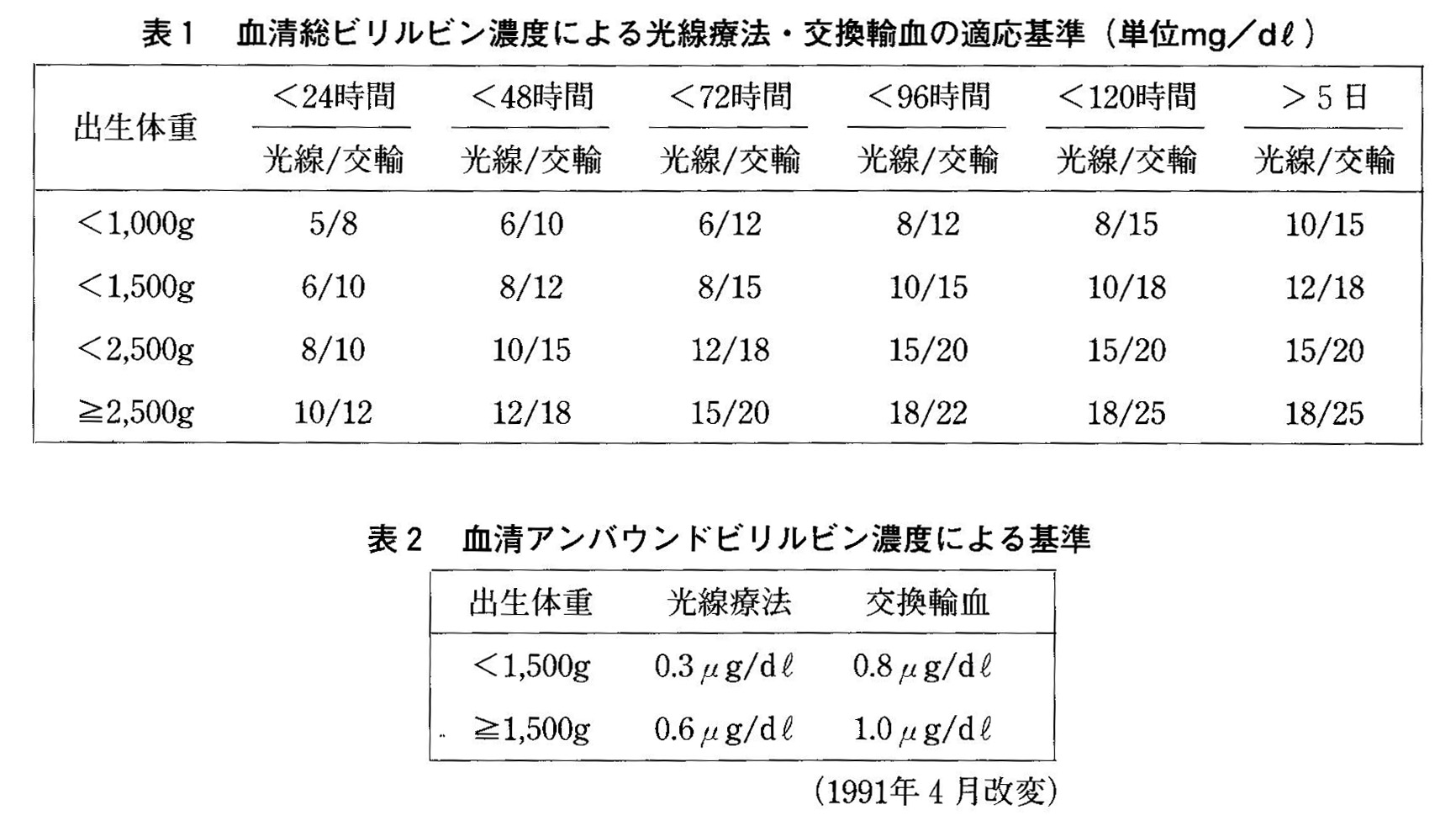 UB測定上の課題
溶血の影響
直接ビリルビンの影響
ビタミンCなどの抗酸化剤の影響
超低出生体重児の黄疸管理での今後の課題
核黄疸は許されない、予知できる疾患！
いかに核黄疸のリスクを評価するか？
UB測定法の簡易化、微量化。非観血的に。
脳機能評価法として、ABRからMRI,MRSへ、
さらに　？？？
終わり
出生率、乳児死亡率、新生児死亡率と国民所得　　1945 - 2010
年
MＥ機器の開発と
積極的な救命医療
雇用者所得前年比
朝鮮戦争
50.6～53.7
インドシナ・ベトナム戦争
45～75
24